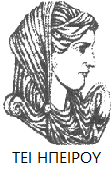 Ελληνική Δημοκρατία
Τεχνολογικό Εκπαιδευτικό Ίδρυμα Ηπείρου
Διοικητική των επιχειρήσεων
Ενότητα 10 : Παραδοσιακές οργανωτικές δομές
Καραμάνης Κωνσταντίνος
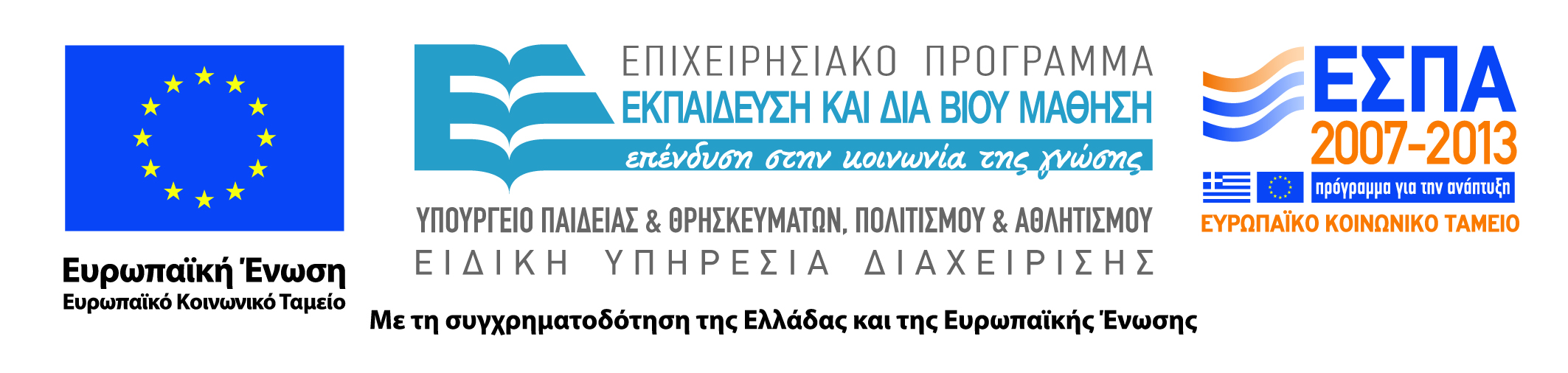 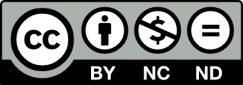 Ανοιχτά Ακαδημαϊκά Μαθήματα στο ΤΕΙ Ηπείρου
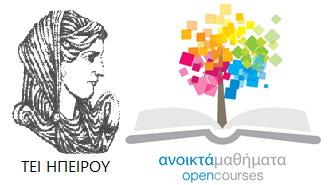 Λογιστικής και χρηματοοικονομικής
Διοικητική των επιχειρήσεων
Ενότητα 10: Παραδοσιακές οργανωτικές δομές
Καραμάνης Κωνσταντίνος
Επίκουρος Καθηγητής
Πρέβεζα, 2015
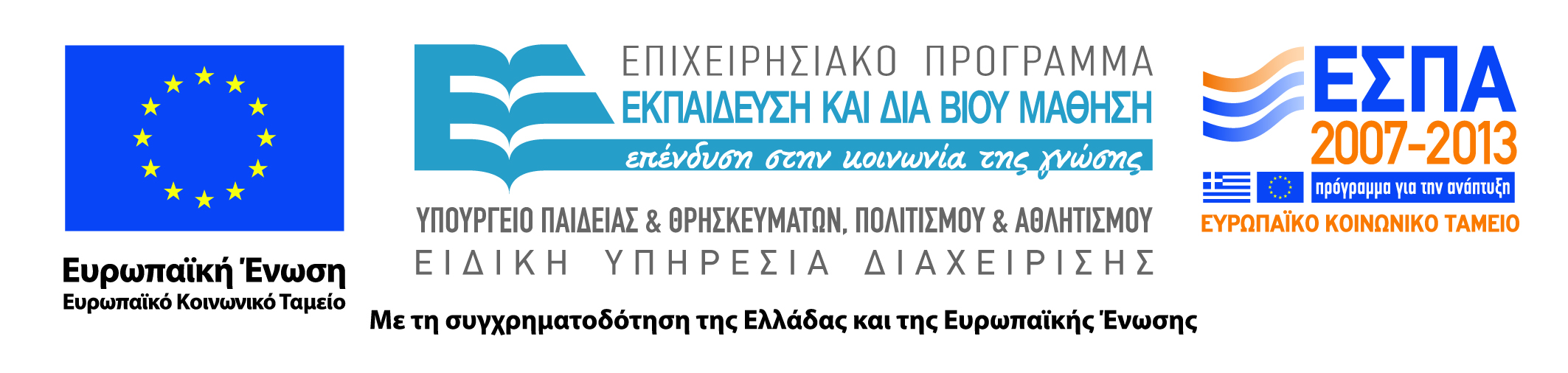 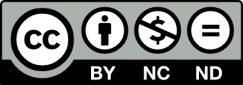 Άδειες Χρήσης
Το παρόν εκπαιδευτικό υλικό υπόκειται σε άδειες χρήσης Creative Commons. 
Για εκπαιδευτικό υλικό, όπως εικόνες, που υπόκειται σε άλλου τύπου άδειας χρήσης, η άδεια χρήσης αναφέρεται ρητώς.
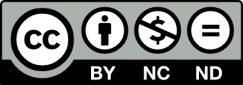 3
Χρηματοδότηση
Το έργο υλοποιείται στο πλαίσιο του Επιχειρησιακού Προγράμματος «Εκπαίδευση και Δια Βίου Μάθηση» και συγχρηματοδοτείται από την Ευρωπαϊκή Ένωση (Ευρωπαϊκό Κοινωνικό Ταμείο) και από εθνικούς πόρους.
Το έργο «Ανοικτά Ακαδημαϊκά Μαθήματα στο TEI Ηπείρου» έχει χρηματοδοτήσει μόνο τη αναδιαμόρφωση του εκπαιδευτικού υλικού.
Το παρόν εκπαιδευτικό υλικό έχει αναπτυχθεί στα πλαίσια του εκπαιδευτικού έργου του διδάσκοντα.
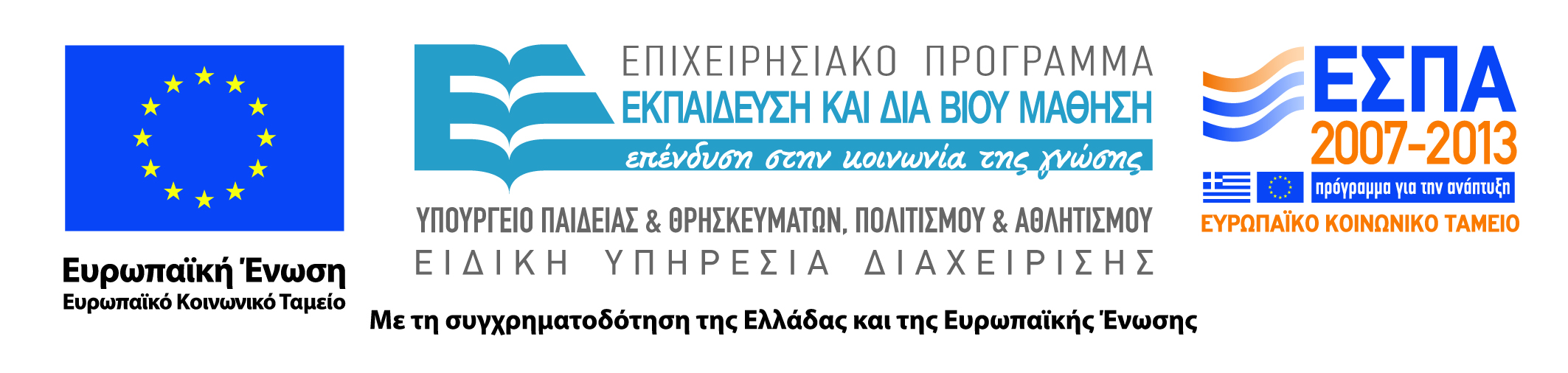 Σκοποί  ενότητας
Ολοκληρώνοντας την ενότητα θα πρέπει να είστε σε θέση να : 
Παρουσιάζετε παραδοσιακές οργανωτκές δομές
Συνδέετε το μέγεθος των επιχειρήσεων με τις οργανωτικές δομές
Αναλύετε τα πεονεκτήματα και τα μειονεκτήματα των παραδοσιακών οργανωτικών δομών
5
Περιεχόμενα ενότητας
Παραδοσιακές οργανωτικές δομές  
Λειτουργικές δοµές
Τµηµατικές δοµές
Δοµές Πλέγµατος
6
Χρήση Διατάξεων
Διοικητική των επιχειρήσεων
Ενότητα 10: Παραδοσιακές οργανωτικές δομές
ΠΑΡΑΔΟΣΙΑΚΕΣ ΟΡΓΑΝΩΤΙΚΕΣ ΔΟΜΕΣ
Τµηµατοποίηση: διαδικασία οµαδοποίησης
ανθρώπων και εργασιών σε έναν οργανισµό.
Παραδοσιακοί τύποι οργανωτικών δοµών:
Λειτουργικές δοµές
Τµηµατικές δοµές
Δοµές Πλέγµατος
9
Λειτουργικές δοµές
Οµαδοποιεί εργαζόµενους µε παρόµοια προσόντα που ασκούν παρόµοια καθήκοντα
Η οµαδοποίηση των δραστηριοτήτων γίνεται βάσει των λειτουργιών που εκτελούνται
Είναι πιο αποτελεσµατικές σε µικρούς οργανισµούς που παράγουν λίγα προϊόντα ή υπηρεσίες!
10
Λειτουργικές δοµές
Οµαδοποιεί εργαζόµενους µε παρόµοια προσόντα που ασκούν παρόµοια καθήκοντα
Η οµαδοποίηση των δραστηριοτήτων γίνεται βάσει των λειτουργιών που εκτελούνται
Είναι πιο αποτελεσµατικές σε µικρούς οργανισµούς που παράγουν λίγα προϊόντα ή υπηρεσίες!
11
Σχήµα 1. Παραδείγµατα λειτουργικών δοµών
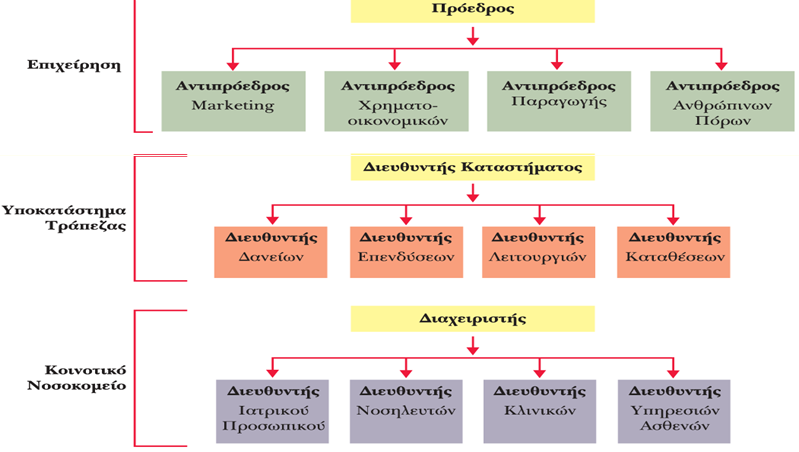 12
Πηγή: Schermerhorn J.R., 2012
Πιθανά πλεονεκτήµατα των λειτουργικών  δοµών
Οικονοµίες κλίµακας µε αποδοτική χρήση των πόρων
Αναθέσεις καθηκόντων σύµφωνες µε την εξειδίκευση και την εκπαίδευση
Υψηλής ποιότητας επίλυση τεχνικών προβληµάτων
Εκπαίδευση σε βάθος και ανάπτυξη ικανοτήτων
Σαφείς προοπτικές σταδιοδροµίας εντός των λειτουργιών
13
Πιθανά µειονεκτήµατα λειτουργικών δοµών
Δυσκολίες στον ακριβή καθορισµό των ευθυνών
Έλλειψη επικοινωνίας, συντονισµού και επίλυσης προβληµάτων µεταξύ των λειτουργιών
Κατάρρευση συνεργασίας και κοινού σκοπού, όσο όλοι ασχολούνται µε την καθηµερινή εργασία
Στενή άποψη για τους στόχους απόδοσης
Υπερβολική παραποµπή αποφάσεων σε υψηλότερα επίπεδα
14
Τµηµατικές δοµές
Οµαδοποιούν τους εργαζόµενους στο ίδιο προϊόν ή στις ίδιες διαδικασίες, και/ή που βρίσκονται στον ίδιο τοµέα ή γεωγραφική περιοχή.
Κοινές σε πολύπλοκους οργανισµούς µε ποικίλες λειτουργίες, οι οποίες εκτείνονται µεταξύ πολλών προϊόντων, περιοχών, πελατών και διαδικασιών εργασίας!
15
Κατηγορίες τµηµατικών δοµών
Τµηµατοποίηση κατά προϊόν: οµαδοποίηση εργαζόµενων και εργασιών που επικεντρώνονται σε ένα µόνο προϊόν ή υπηρεσία
Γεωγραφική τµηµατοποίηση: οµαδοποίηση δραστηριοτήτων και εργασιών που πραγµατοποιούνται στην ίδια τοποθεσία
Τµηµατοποίηση κατά πελάτη: οµαδοποίηση δραστηριοτήτων και εργασιών που εξυπηρετούν τους ίδιους πελάτες
Τµηµατοποίηση κατά διαδικασία: οµαδοποίηση των δραστηριοτήτων   βάσει   της   ροής   εργασίας   ή  πελατών
16
Κατηγορίες τµηµατικών δοµών
Τµηµατοποίηση κατά προϊόν: οµαδοποίηση εργαζόµενων και εργασιών που επικεντρώνονται σε ένα µόνο προϊόν ή υπηρεσία
Γεωγραφική τµηµατοποίηση: οµαδοποίηση δραστηριοτήτων και εργασιών που πραγµατοποιούνται στην ίδια τοποθεσία
Τµηµατοποίηση κατά πελάτη: οµαδοποίηση δραστηριοτήτων και εργασιών που εξυπηρετούν τους ίδιους πελάτες
Τµηµατοποίηση κατά διαδικασία: οµαδοποίηση των δραστηριοτήτων   βάσει   της   ροής   εργασίας   ή  πελατών
17
Σχήµα 2. Παραδείγµατα Τµηµατικών δοµών
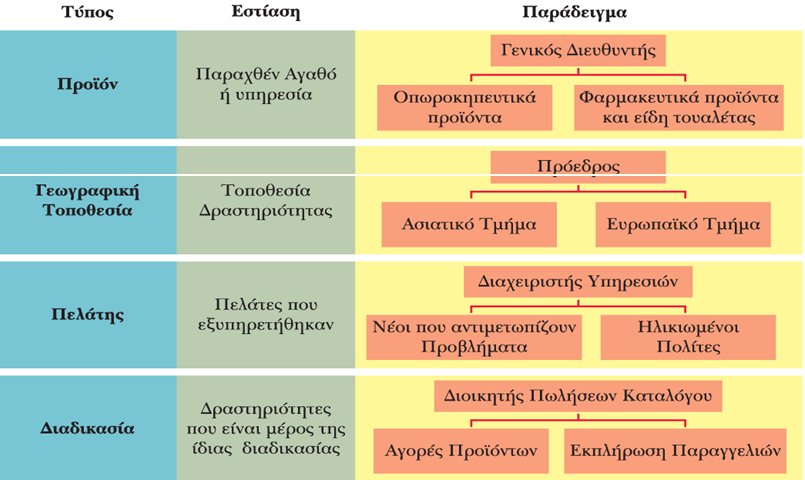 Πηγή: Schermerhorn J.R., 2012
18
Πιθανά πλεονεκτήµατα των τµηµατικών  δοµών
Μεγαλύτερη ευελιξία ανταπόκρισης σε περιβαλλοντικές αλλαγές. 
Καλύτερος συντονισµός µεταξύ των τµηµάτων.
Σαφή σηµεία ευθύνης για τα προϊόντα/ υπηρεσίες.
Εξειδίκευση συγκεκριµένους περιοχές που εστιάζεται σε συγεκριμένους πελάτες, προϊόντα και περιοχές 
Μεγαλύτερη ευκολία αναδιάρθρωσης.
19
Πιθανά µειονεκτήµατα τµηµατικών δοµών
Επικάλυψη πόρων και προσπαθειών µεταξύ των τµηµάτων.
Ανταγωνισµός και κακός συντονισµός µεταξύ των τµηµάτων.
Έµφαση	στις ανάγκες του τµήµατος	εις βάρος των στόχων του οργανισµού
20
Δοµή πλέγµατος
Συνδυάζει τις λειτουργικές και τις τµηµατικές δοµές για να κερδίσει πλεονεκτήµατα και να ελαχιστοποιήσει τα µειονεκτήµατα και των µεν και των δε.
Τα πεδία που χρησιµοποιείται είναι τα εξής:
Παραγωγή (π.χ. φαρµακευτικά κ.α.)
Κλάδοι υπηρεσιών (π.χ.τραπεζικά κ.α.) 
Επαγγελµατικά πεδία (π.χ. λογιστικά κ.α.)
Μη κερδοσκοπικός τοµέας (π.χ. νοσοκοµεία κ.α.)
Πολυεθνικές εταιρείες
21
Σχήµα 3. Παράδειγµα δοµής	πλέγµατος
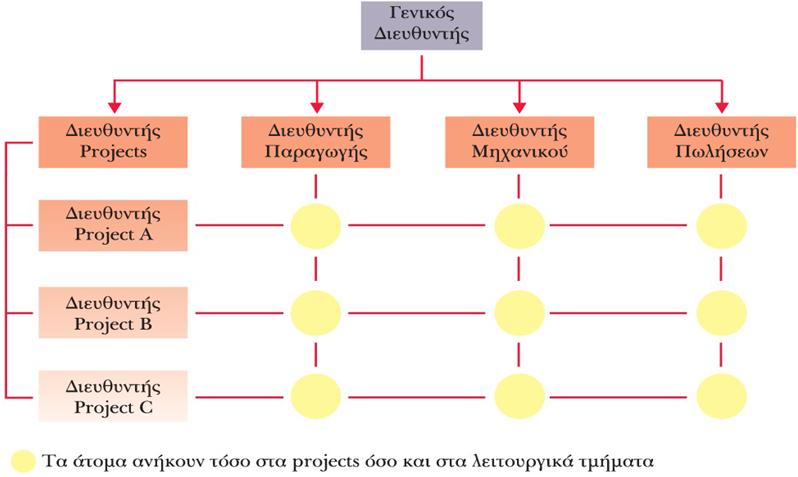 Πηγή: Schermerhorn J.R., 2012
22
Πιθανά πλεονεκτήµατα των δοµών πλέγµατος
Καλύτερη συνεργασία µεταξύ των λειτουργιών
Βελτιωµένη λήψη αποφάσεων και επίλυση προβληµάτων στο επίπεδο της οµάδας
Μεγαλύτερη ευελιξία στις αναδιαρθρώσεις και στις µεταβαλλόµενες απαιτήσεις
Καλύτερη εξυπηρέτηση πελατών
Καλύτερη κατανοµή ευθύνης για την απόδοση
Βελτιωµένο στρατηγικό µάνατζµεντ
23
Πιθανά µειονεκτήµατα των δοµών πλέγµατος
Σύγκρουση συµφερόντων µεταξύ των συστηµάτων των δύο ¨αφεντικών¨
Σύγχυση καθηκόντων και συγκρούσεις στις προτεραιότητες εργασίας
Χρονοβόρες οµαδικές συσκέψεις
Ισχυρή αφοσίωση στην οµάδα και κατά συνέπεια απώλεια της εστίασης στους ευρύτερους στόχους του οργανισµού
Αυξηµένα κόστη λόγω της  απαίτησης προσθήκης των ηγετών οµάδας σε µια δοµή πλέγµατος
24
Βιβλιογραφία
Εισαγωγή στο Management (2012), Schermerhorn J.R.
Διοίκηση Επιχειρήσεων (2012), Robbins S., Decento D. και Coulter M.
Σημείωμα Αναφοράς
Copyright Τεχνολογικό Ίδρυμα Ηπείρου. Καραμάνης Κωνσταντίνος
Διοικητική των επιχειρήσεων
Έκδοση: 1.0 Πρέβεζα,2015. 
Καραμάνης, Κ. (2015). Διοικητική των επιχειρήσεων. ΤΕΙ Ηπείρου
Διαθέσιμο από τη δικτυακή διεύθυνση:
http://eclass.teiep.gr/OpenClass/courses/ACC141/
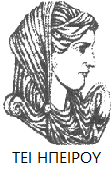 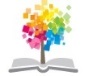 26
Διοικητική των επιχειρήσεων, Ενότητα 10 ΤΜΗΜΑ ΛΟΓΙΣΤΙΚΗΣ ΚΑΙ ΧΡΗΜΑΤΟΙΚΟΝΟΜΙΚΗΣ , ΤΕΙ ΗΠΕΙΡΟΥ - Ανοιχτά Ακαδημαϊκά Μαθήματα στο ΤΕΙ Ηπείρου
Σημείωμα Αδειοδότησης
Το παρόν υλικό διατίθεται με τους όρους της άδειας χρήσης Creative Commons Αναφορά Δημιουργού-Μη Εμπορική Χρήση-Όχι Παράγωγα Έργα 4.0 Διεθνές [1] ή μεταγενέστερη. Εξαιρούνται τα αυτοτελή έργα τρίτων π.χ. φωτογραφίες, Διαγράμματα κ.λ.π., τα οποία εμπεριέχονται σε αυτό και τα οποία αναφέρονται μαζί με τους όρους χρήσης τους στο «Σημείωμα Χρήσης Έργων Τρίτων».
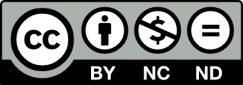 Ο δικαιούχος μπορεί να παρέχει στον αδειοδόχο ξεχωριστή άδεια να  χρησιμοποιεί το έργο για εμπορική χρήση, εφόσον αυτό του  ζητηθεί.
[1]
http://creativecommons.org/licenses/by-nc-nd/4.0/deed.el
Τέλος Ενότητας
Επεξεργασία: Δαπόντας Δημήτριος 
Πρέβεζα,2015
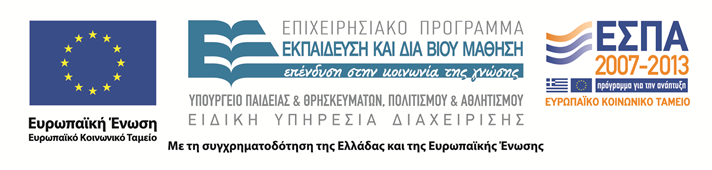 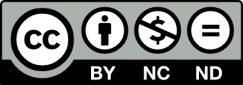 Σημειώματα
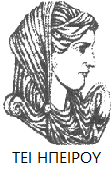 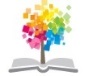 29
Διοικητική των επιχειρήσεων, Ενότητα 10 ΤΜΗΜΑ ΛΟΓΙΣΤΙΚΗΣ ΚΑΙ ΧΡΗΜΑΤΟΙΚΟΝΟΜΙΚΗΣ , ΤΕΙ ΗΠΕΙΡΟΥ - Ανοιχτά Ακαδημαϊκά Μαθήματα στο ΤΕΙ Ηπείρου
Διατήρηση Σημειωμάτων
Οποιαδήποτε  αναπαραγωγή ή διασκευή του υλικού θα πρέπει  να συμπεριλαμβάνει:

το Σημείωμα Αναφοράς
το  Σημείωμα Αδειοδότησης
τη Δήλωση Διατήρησης Σημειωμάτων
το Σημείωμα Χρήσης Έργων Τρίτων (εφόσον υπάρχει) 

μαζί με τους συνοδευόμενους υπερσυνδέσμους.
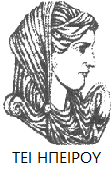 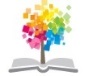 Διοικητική των επιχειρήσεων, Ενότητα 10 ΤΜΗΜΑ ΛΟΓΙΣΤΙΚΗΣ ΚΑΙ ΧΡΗΜΑΤΟΙΚΟΝΟΜΙΚΗΣ , ΤΕΙ ΗΠΕΙΡΟΥ - Ανοιχτά Ακαδημαϊκά Μαθήματα στο ΤΕΙ Ηπείρου
30
Τέλος Ενότητας
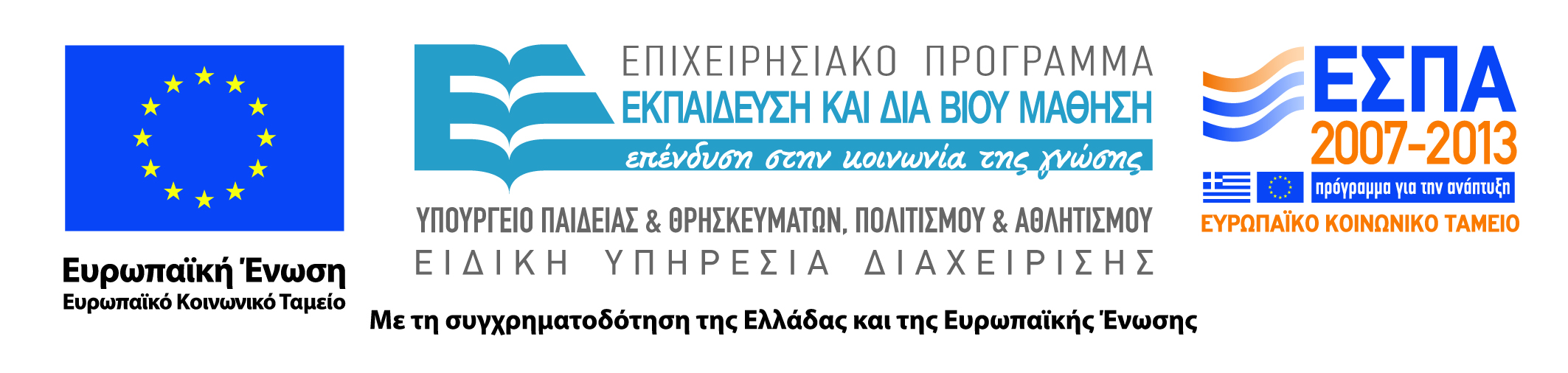 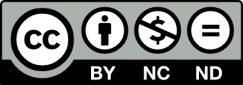